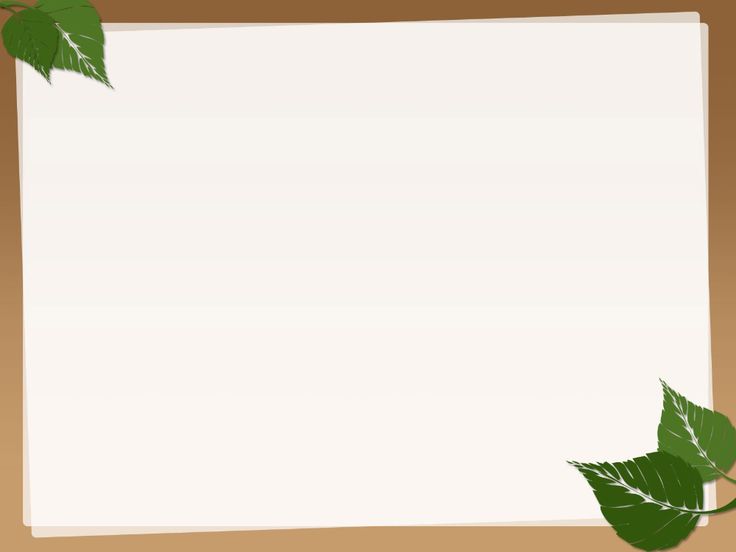 UBND QUẬN LONG BIÊN
TRƯỜNG MẦM NON HỒNG TIẾN
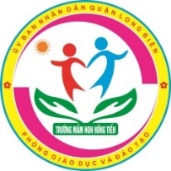 LĨNH VỰC PHÁT TRIỂN NHẬN THỨC
Nhận biết tập nói
Đề tài: Máy bay
Lứa tuổi: Nhà trẻ (24-36 tháng tuổi)
Giáo viên: Ngô Thị Thu Hường
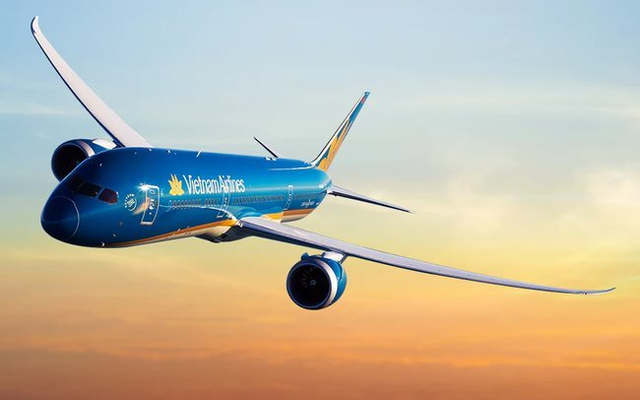 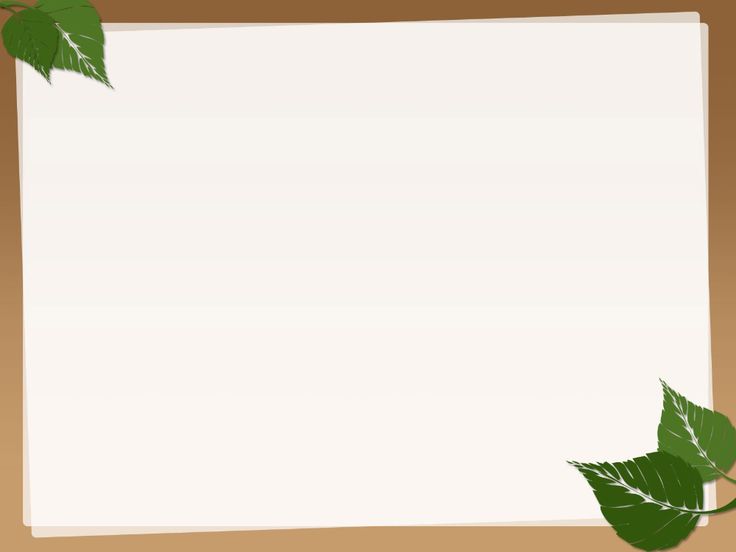 Đuôi máy bay
Cánh máy bay
Nhận biết tập nói:
Thân máy bay
Máy bay
Máy bay
Đầu máy bay
Cánh quạt
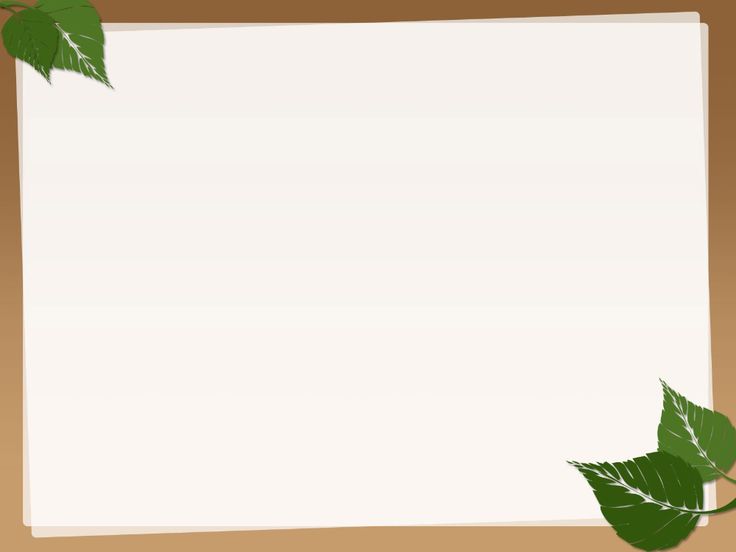 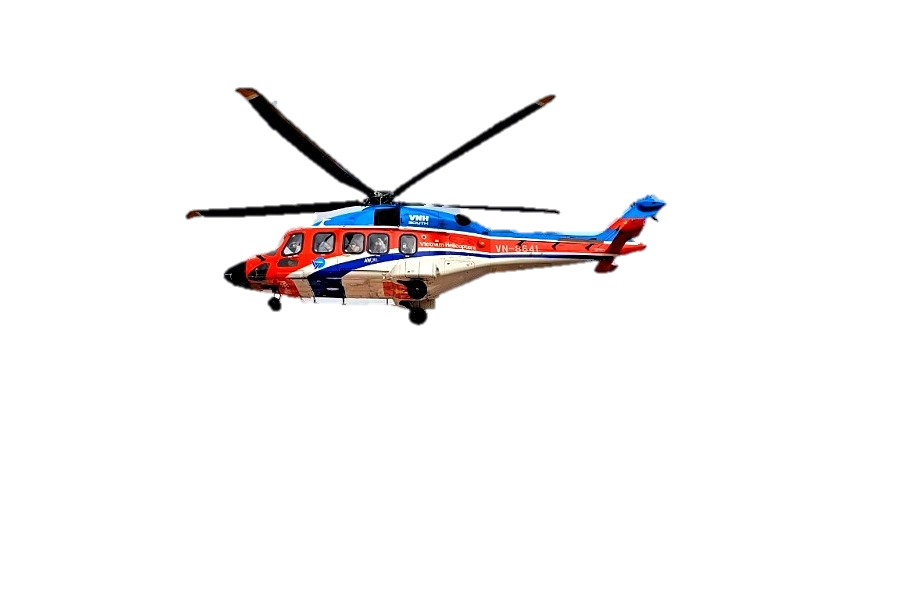 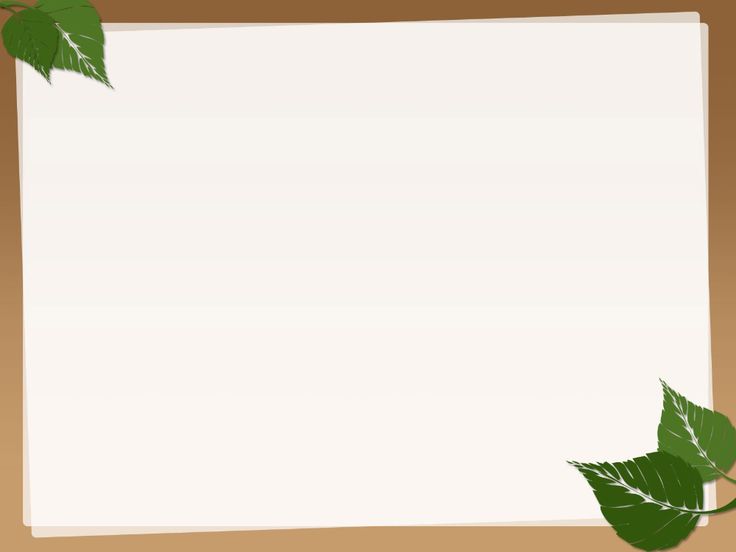 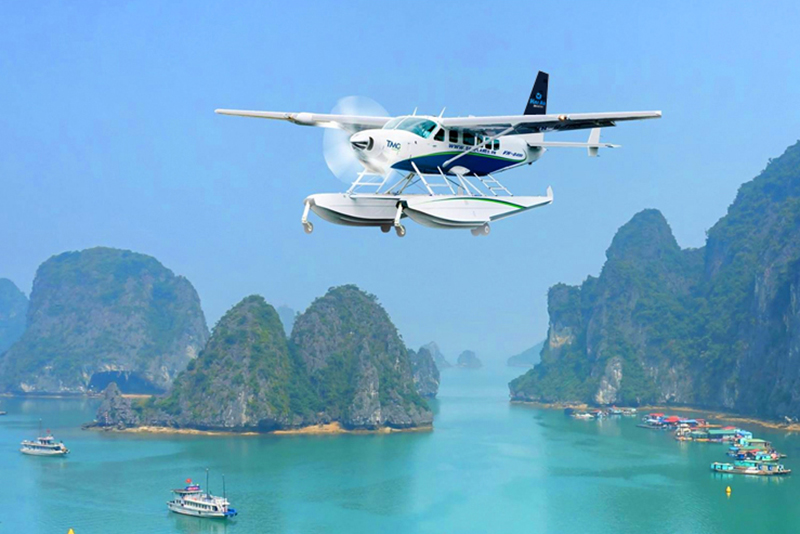 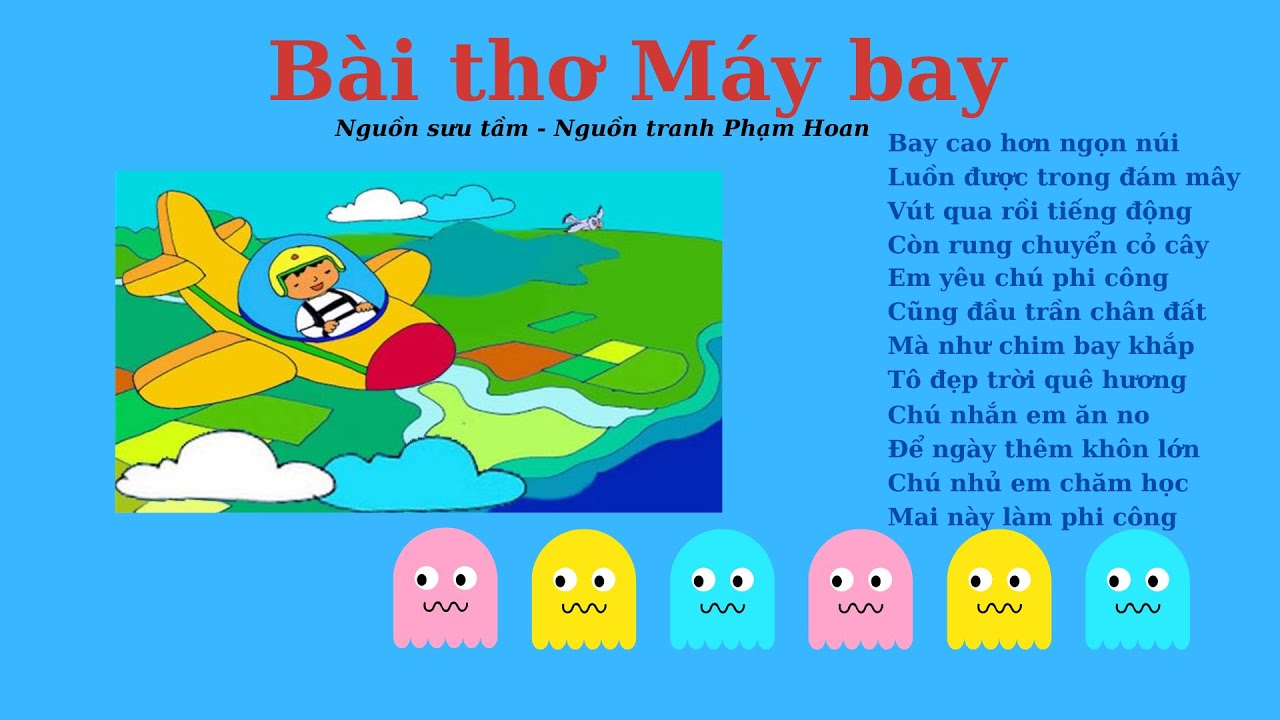 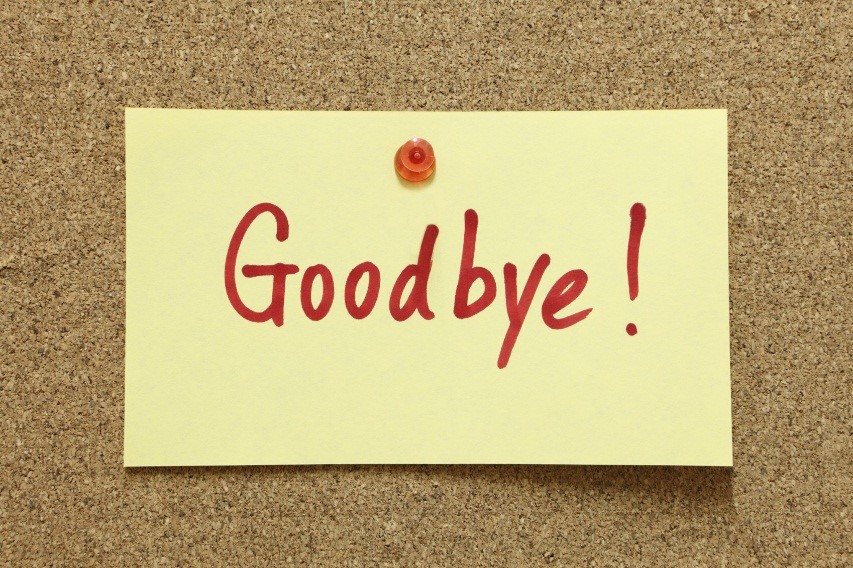